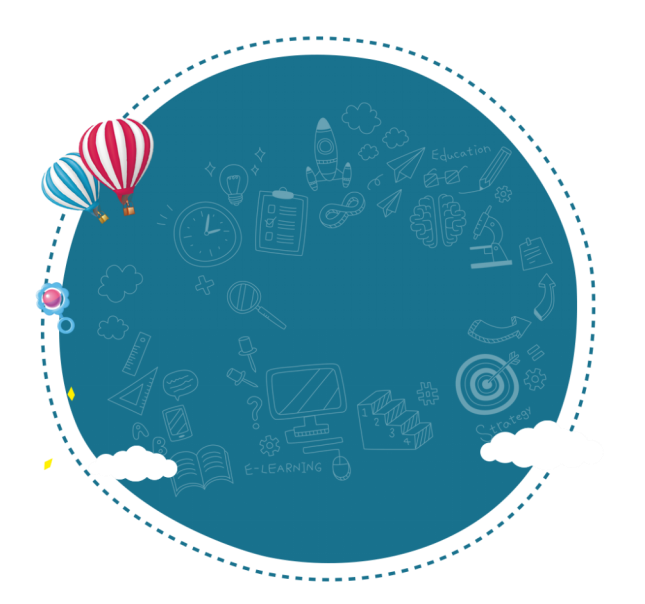 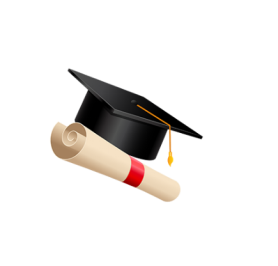 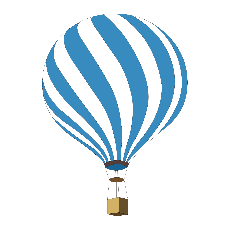 寒假生活
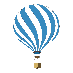 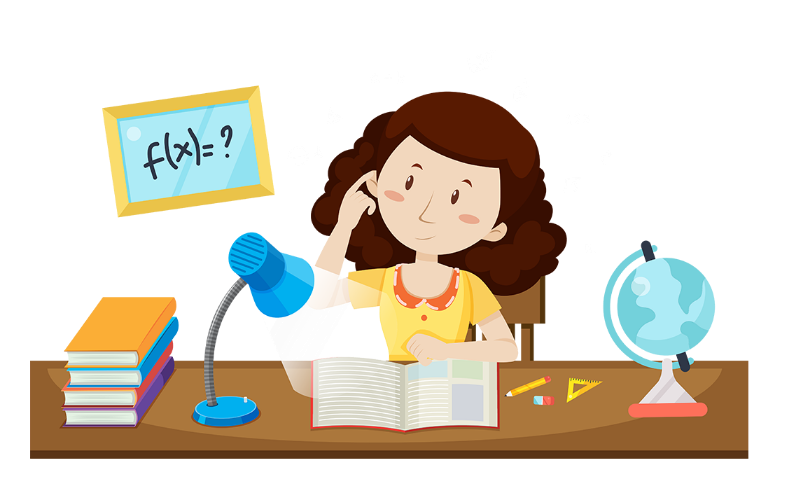 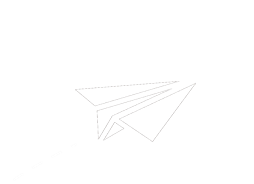 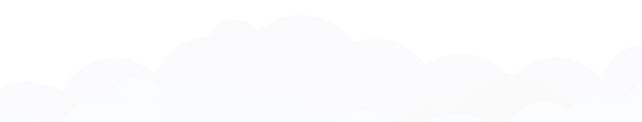 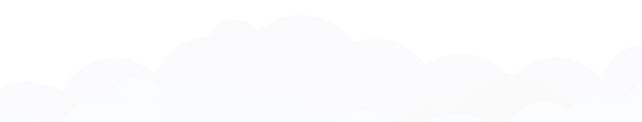 [Speaker Notes: 400852912]
目录
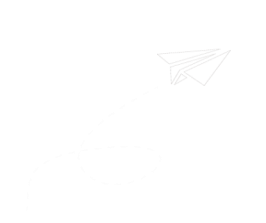 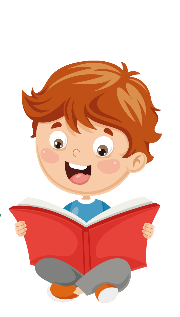 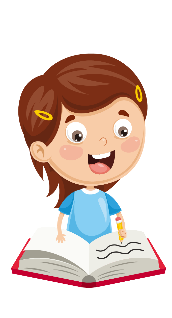 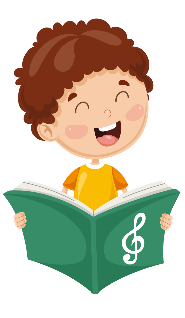 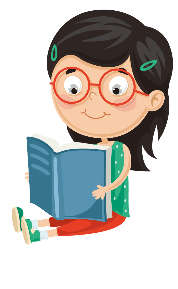 教学分析
教学策略
教学过程
教学反思
PART  01
教学分析
点击此处添加文字描述，文字颜色、大小、字体可根据需求进行更改。点击此处添加文字描述，文字颜色、大小、字体可根据需求进行更改。
Learn more
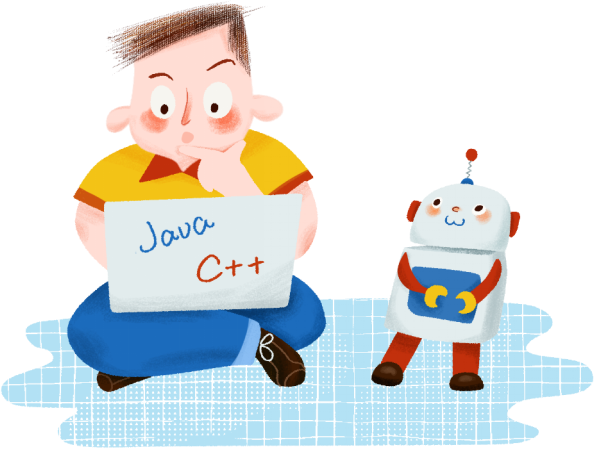 添加您的标题
点击此处添加文字描述，文字颜色、大小、字体可根据需求进行更改。
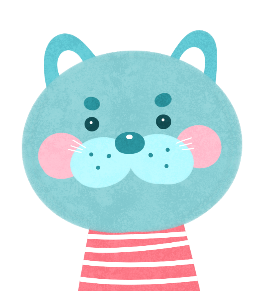 在此添加标题
TITLE HERE
在此添加标题
I love you more than I've ever loved any woman. And I've waited longer for you than I've waited
点击此处添加文字描述，文字颜色、大小、字体可根据需求进行更改。点击此处添加文字描述，文字颜色、大小、字体可根据需求进行更改。
点击此处添加文字描述，文字颜色、大小、字体可根据需求进行更改。点击此处添加文字描述，文字颜色、大小、字体可根据需求进行更改。
在此处添加标题
点击此处添加文字描述，文字颜色、大小、字体可根据需求进行更改。点击此处添加文字描述，文字颜色、大小、字体可根据需求进行更改。点击此处添加文字描述，文字颜色、大小、字体可根据需求进行更改。点击此处添加文字描述，文字颜色、大小、字体可根据需求进行更改。点击此处添加文字描述，文字颜色、大小、字体可根据需求进行更改。点击此处添加文字描述，文字颜色、大小、字体可根据需求进行更改。
添加您的标题
点击此处添加文字描述，文字颜色、大小、字体可根据需求进行更改。
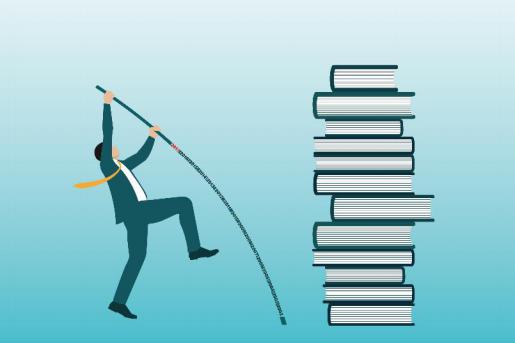 标题文字添加
点击此处添加文字描述，文字颜色、大小、字体可根据需求进行更改。点击此处添加文字描述，文字颜色、大小、字体可根据需求进行更改。
标题文字添加
点击此处添加文字描述，文字颜色、大小、字体可根据需求进行更改。点击此处添加文字描述，文字颜色、大小、字体可根据需求进行更改。
添加您的标题
点击此处添加文字描述，文字颜色、大小、字体可根据需求进行更改。
80%
在此添加相关标题
70%
70%
点击此处添加文字描述，文字颜色、大小、字体可根据需求进行更改。点击此处添加文字描述，文字颜色、大小、字体可根据需求进行更改。点击此处添加文字描述，文字颜色、大小、字体可根据需求进行更改。点击此处添加文字描述，文字颜色、大小、字体可根据需求进行更改。
点击此处添加文字描述，文字颜色、大小、字体可根据需求进行更改。点击此处添加文字描述，文字颜色、大小、字体可根据需求进行更改。
点击此处添加文字描述，文字颜色、大小、字体可根据需求进行更改。点击此处添加文字描述，文字颜色、大小、字体可根据需求进行更改。
45%
35%
35%
25%
Data Here
Data Here
Data Here
Data Here
Data Here
Data Here
Data Here
添加您的标题
点击此处添加文字描述，文字颜色、大小、字体可根据需求进行更改。
请输入标题
请输入标题
请输入标题
请输入标题
点击此处添加文字描述，文字颜色、大小、字体可根据需求进行更改。
点击此处添加文字描述，文字颜色、大小、字体可根据需求进行更改。
点击此处添加文字描述，文字颜色、大小、字体可根据需求进行更改。
点击此处添加文字描述，文字颜色、大小、字体可根据需求进行更改。
请输入标题
请输入标题
点击此处添加文字描述，文字颜色、大小、字体可根据需求进行更改。
点击此处添加文字描述，文字颜色、大小、字体可根据需求进行更改。
添加您的标题
点击此处添加文字描述，文字颜色、大小、字体可根据需求进行更改。
添加标题
添加标题
点击此处添加文字描述，文字颜色、大小、字体可根据需求进行更改。
点击此处添加文字描述，文字颜色、大小、字体可根据需求进行更改。
添加标题
添加标题
点击此处添加文字描述，文字颜色、大小、字体可根据需求进行更改。
点击此处添加文字描述，文字颜色、大小、字体可根据需求进行更改。
PART  02
输入标题内容
点击此处添加文字描述，文字颜色、大小、字体可根据需求进行更改。点击此处添加文字描述，文字颜色、大小、字体可根据需求进行更改。
Learn more
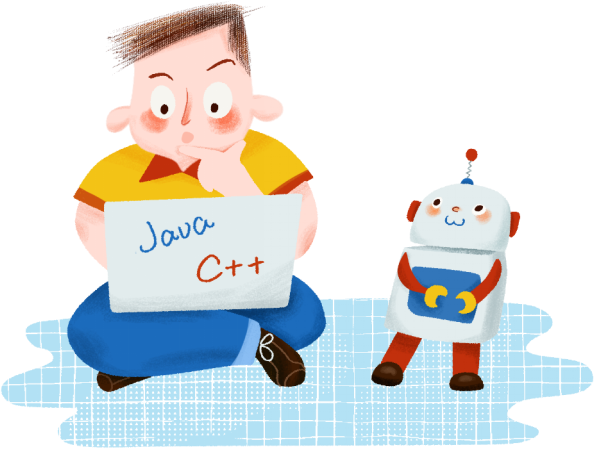 添加您的标题
点击此处添加文字描述，文字颜色、大小、字体可根据需求进行更改。
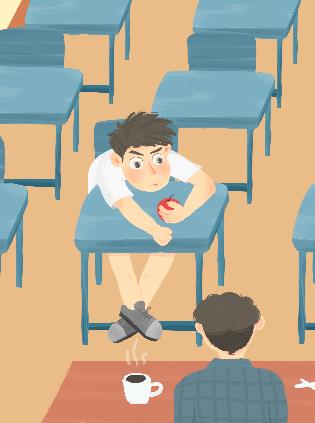 点击此处添加文字描述，文字颜色、大小、字体可根据需求进行更改。
在此添加相关标题
点击此处添加文字描述，文字颜色、大小、字体可根据需求进行更改。
点击此处添加文字描述，文字颜色、大小、字体可根据需求进行更改。点击此处添加文字描述，文字颜色、大小、字体可根据需求进行更改。
点击此处添加文字描述，文字颜色、大小、字体可根据需求进行更改。
点击此处添加文字描述，文字颜色、大小、字体可根据需求进行更改。
点击此处添加文字描述，文字颜色、大小、字体可根据需求进行更改。
点击此处添加文字描述，文字颜色、大小、字体可根据需求进行更改。
点击此处添加文字描述，文字颜色、大小、字体可根据需求进行更改。
添加您的标题
点击此处添加文字描述，文字颜色、大小、字体可根据需求进行更改。
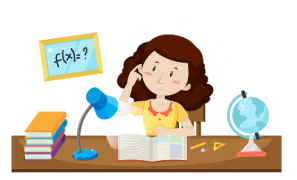 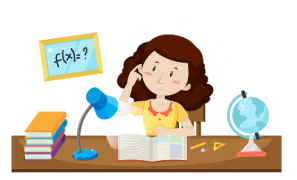 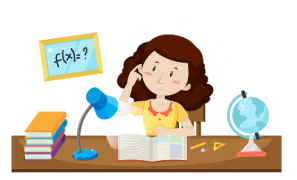 添加文字内容
添加文字内容
添加文字内容
点击此处添加文字描述，文字颜色、大小、字体可根据需求进行更改。
点击此处添加文字描述，文字颜色、大小、字体可根据需求进行更改。
点击此处添加文字描述，文字颜色、大小、字体可根据需求进行更改。
添加您的标题
点击此处添加文字描述，文字颜色、大小、字体可根据需求进行更改。
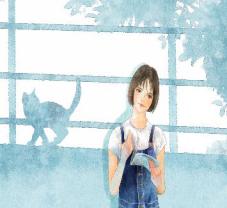 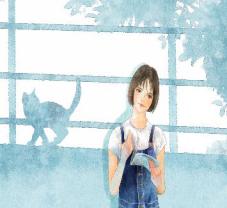 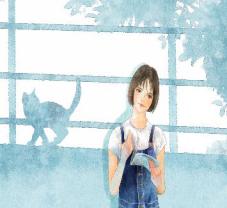 添加标题
添加标题
添加标题
点击此处添加文字描述，文字颜色、大小、字体可根据需求进行更改。
点击此处添加文字描述，文字颜色、大小、字体可根据需求进行更改。
点击此处添加文字描述，文字颜色、大小、字体可根据需求进行更改。
添加您的标题
点击此处添加文字描述，文字颜色、大小、字体可根据需求进行更改。
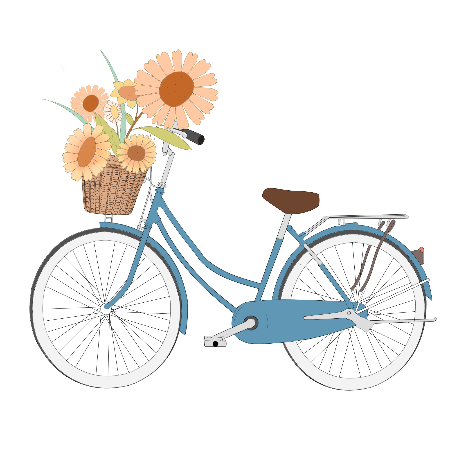 输入标题
输入标题
点击此处添加文字描述，文字颜色、大小、字体可根据需求进行更改。
点击此处添加文字描述，文字颜色、大小、字体可根据需求进行更改。
点击此处添加文字描述，文字颜色、大小、字体可根据需求进行更改。点击此处添加文字描述，文字颜色、大小、字体可根据需求进行更改。
添加您的标题
点击此处添加文字描述，文字颜色、大小、字体可根据需求进行更改。
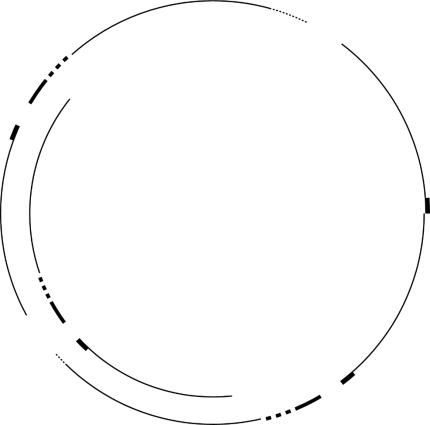 添加标题
添加标题
点击此处添加文字描述，文字颜色、大小、字体可根据需求进行更改。
点击此处添加文字描述，文字颜色、大小、字体可根据需求进行更改。
添加标题
添加标题
点击此处添加文字描述，文字颜色、大小、字体可根据需求进行更改。
点击此处添加文字描述，文字颜色、大小、字体可根据需求进行更改。
PART  03
输入标题内容
点击此处添加文字描述，文字颜色、大小、字体可根据需求进行更改。点击此处添加文字描述，文字颜色、大小、字体可根据需求进行更改。
Learn more
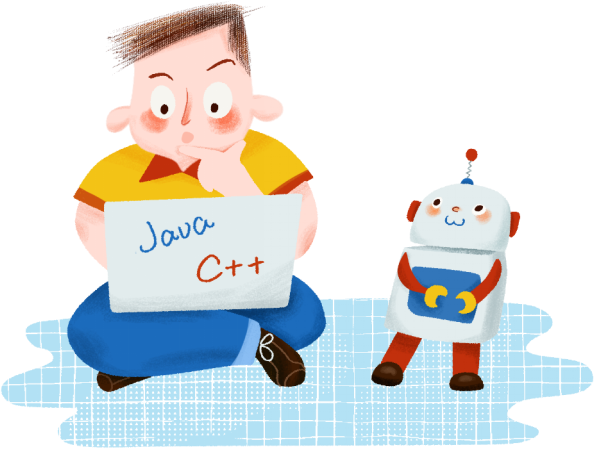 添加您的标题
点击此处添加文字描述，文字颜色、大小、字体可根据需求进行更改。
添加标题
添加标题
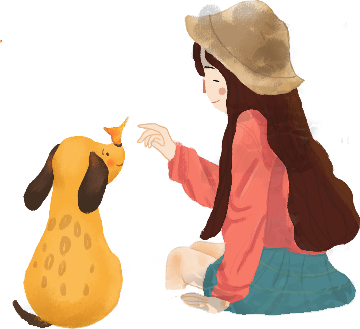 点击此处添加文字描述，文字颜色、大小、字体可根据需求进行更改。点击此处添加文字描述，文字颜色、大小、字体可根据需求进行更改。
点击此处添加文字描述，文字颜色、大小、字体可根据需求进行更改。
点击此处添加文字描述，文字颜色、大小、字体可根据需求进行更改。
点击此处添加文字描述，文字颜色、大小、字体可根据需求进行更改。点击此处添加文字描述，文字颜色、大小、字体可根据需求进行更改。
点击此处添加文字描述，文字颜色、大小、字体可根据需求进行更改。
点击此处添加文字描述，文字颜色、大小、字体可根据需求进行更改。
添加您的标题
点击此处添加文字描述，文字颜色、大小、字体可根据需求进行更改。
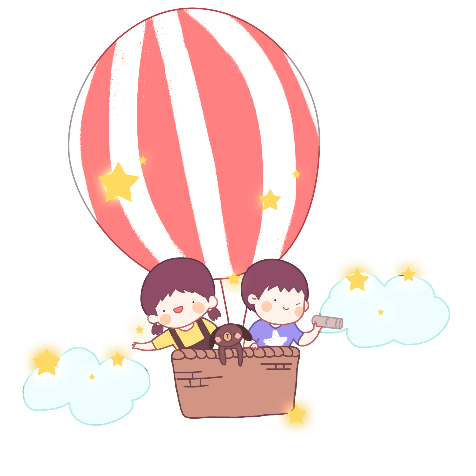 添加文字内容
点击此处添加文字描述，文字颜色、大小、字体可根据需求进行更改。点击此处添加文字描述，文字颜色、大小、字体可根据需求进行更改。
添加文字内容
点击此处添加文字描述，文字颜色、大小、字体可根据需求进行更改。点击此处添加文字描述，文字颜色、大小、字体可根据需求进行更改。
添加文字内容
点击此处添加文字描述，文字颜色、大小、字体可根据需求进行更改。点击此处添加文字描述，文字颜色、大小、字体可根据需求进行更改。
添加您的标题
点击此处添加文字描述，文字颜色、大小、字体可根据需求进行更改。
添加标题文本
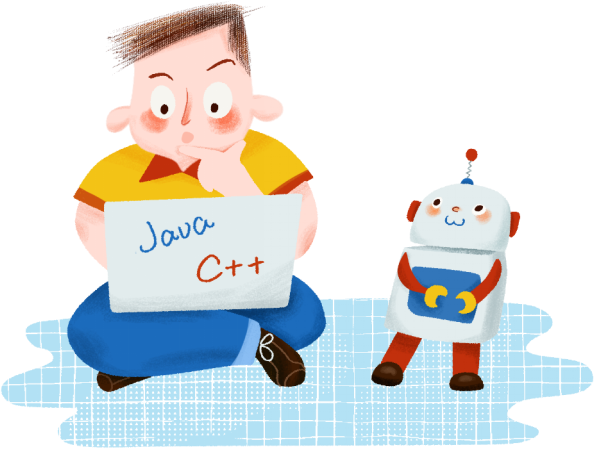 点击此处添加文字描述，文字颜色、大小、字体可根据需求进行更改。
添加文本信息
点击此处添加文字描述，文字颜色、大小、字体可根据需求进行更改。
添加标题文本
点击此处
添加文本信息
点击此处添加文字描述，文字颜色、大小、字体可根据需求进行更改。
PART  04
输入标题内容
点击此处添加文字描述，文字颜色、大小、字体可根据需求进行更改。点击此处添加文字描述，文字颜色、大小、字体可根据需求进行更改。
Learn more
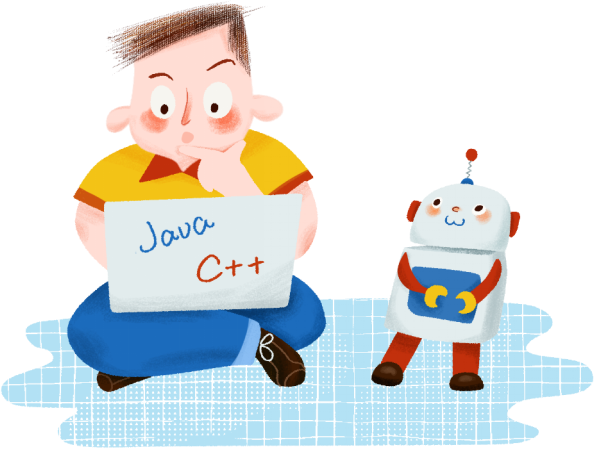 添加您的标题
点击此处添加文字描述，文字颜色、大小、字体可根据需求进行更改。
添加文字内容
添加文字内容
添加文字内容
点击此处添加文字描述，文字颜色、大小、字体可根据需求进行更改。
点击此处添加文字描述，文字颜色、大小、字体可根据需求进行更改。
点击此处添加文字描述，文字颜色、大小、字体可根据需求进行更改。
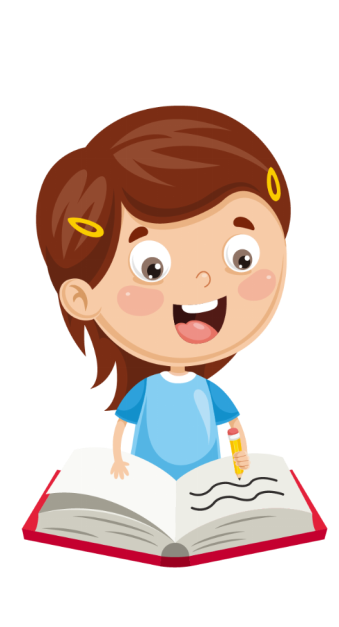 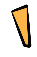 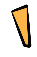 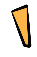 添加您的标题
点击此处添加文字描述，文字颜色、大小、字体可根据需求进行更改。
1
输入标题文本
点击此处添加文字描述，文字颜色、大小、字体可根据需求进行更改。
2
输入标题文本
点击此处添加文字描述，文字颜色、大小、字体可根据需求进行更改。
3
输入标题文本
点击此处添加文字描述，文字颜色、大小、字体可根据需求进行更改。
添加您的标题
点击此处添加文字描述，文字颜色、大小、字体可根据需求进行更改。
更换标题
更换标题
点击此处添加文字描述，文字颜色、大小、字体可根据需求进行更改。
点击此处添加文字描述，文字颜色、大小、字体可根据需求进行更改。
更换标题
更换标题
点击此处添加文字描述，文字颜色、大小、字体可根据需求进行更改。
点击此处添加文字描述，文字颜色、大小、字体可根据需求进行更改。
添加您的标题
点击此处添加文字描述，文字颜色、大小、字体可根据需求进行更改。
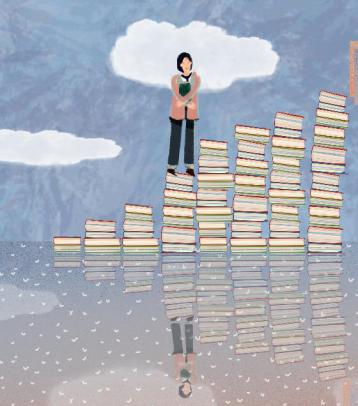 添加文字内容
点击此处添加文字描述，文字颜色、大小、字体可根据需求进行更改。点击此处添加文字描述，文字颜色、大小、字体可根据需求进行更改。
点击此处添加文字描述，文字颜色、大小、字体可根据需求进行更改。
点击此处添加文字描述，文字颜色、大小、字体可根据需求进行更改。
点击此处添加文字描述，文字颜色、大小、字体可根据需求进行更改。
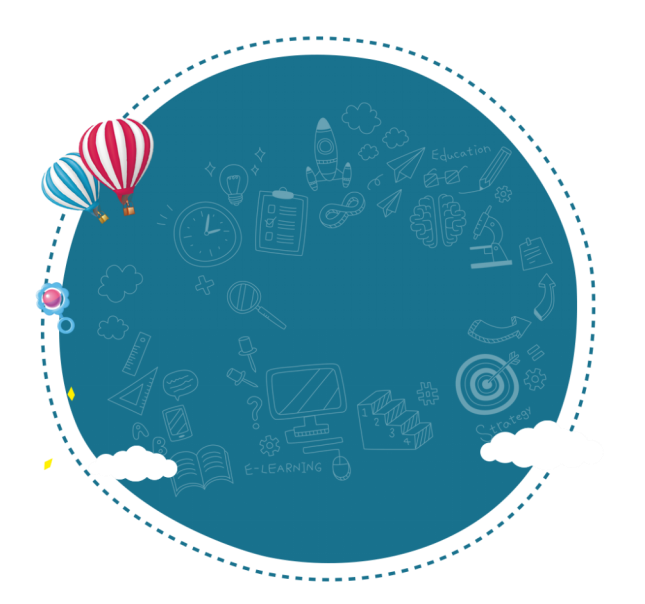 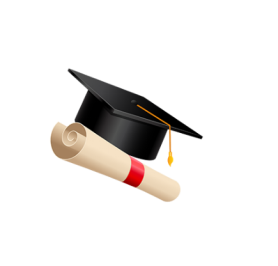 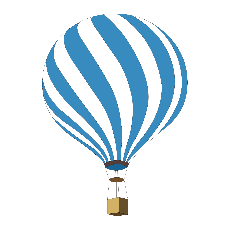 谢谢
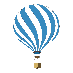 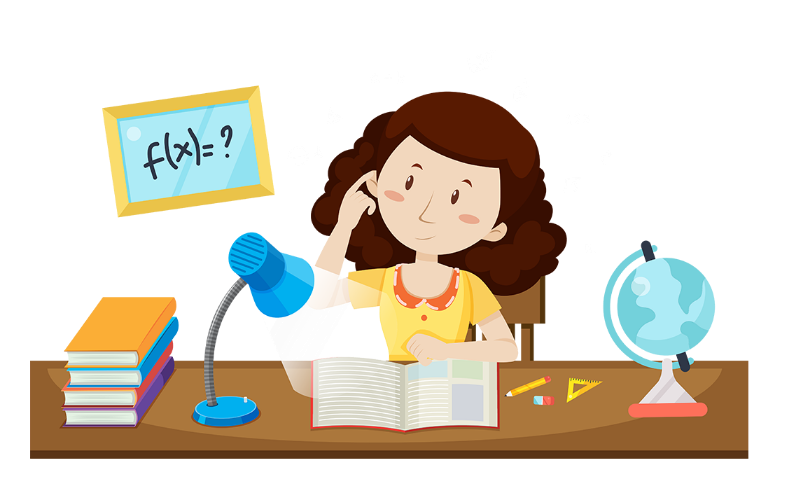 您观看
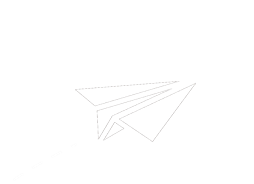 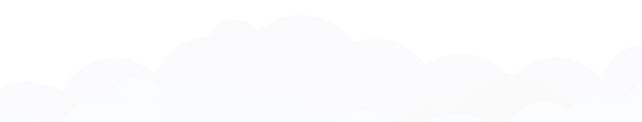 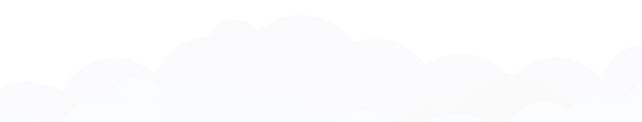 [Speaker Notes: 400852912]
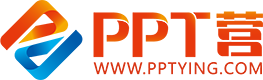 10000+套精品PPT模板全部免费下载
PPT营
www.pptying.com
[Speaker Notes: 模板来自于 https://www.pptying.com    【PPT营】]